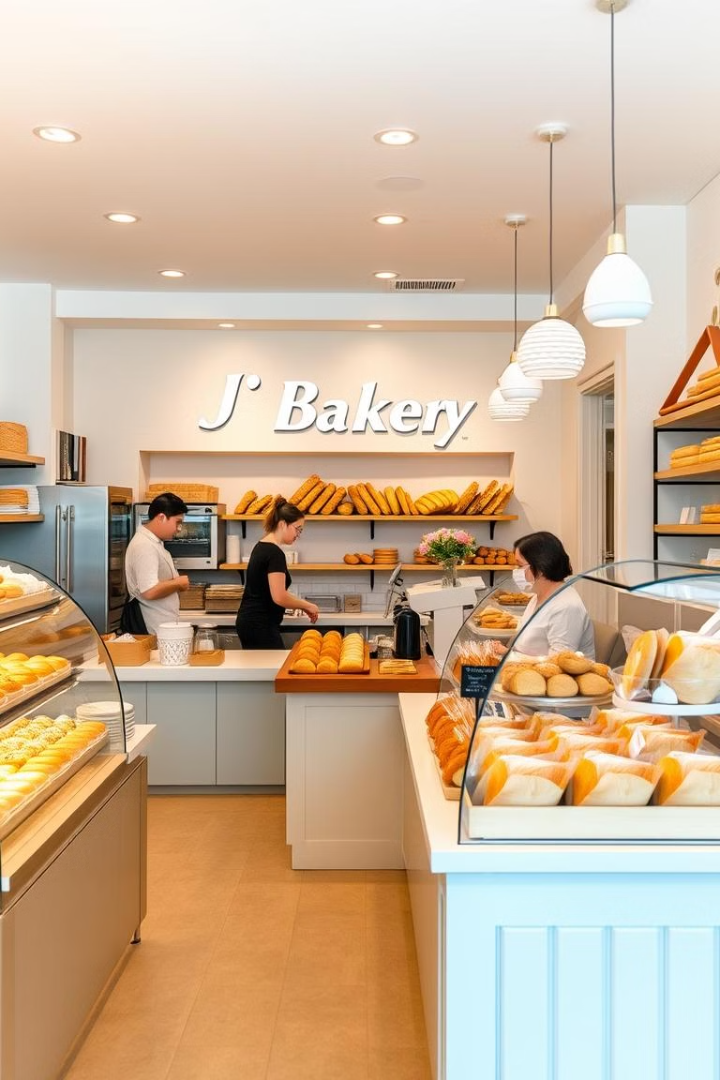 شراكة مثمرة مع Just Bakery
نقدم لكم عرضًا للشراكة مع Just Bakery، يهدف إلى تحقيق أهداف مشتركة.
سنستعرض الفوائد المتبادلة التي ستعود على الطرفين.
by فارس الرافعي
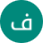 الوصول إلى شريحة طلابية جديدة
توسيع نطاق عملائك.
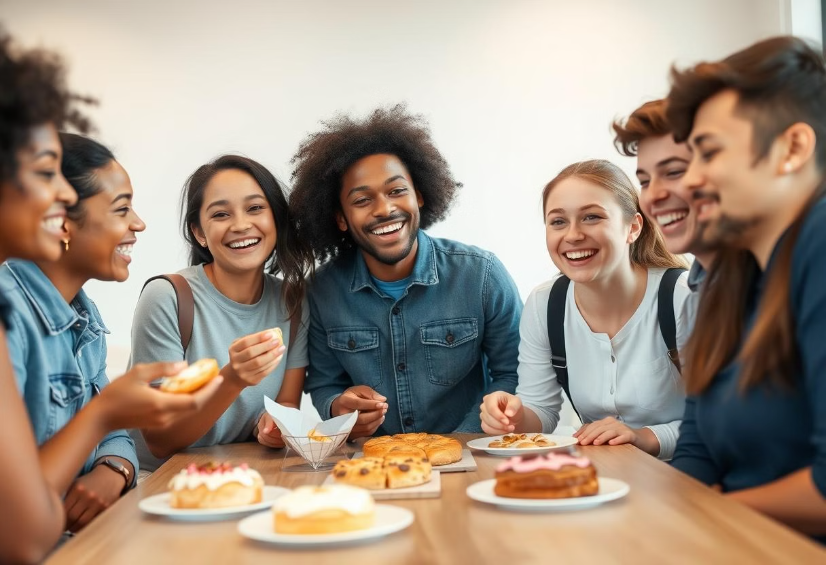 الوصول إلى الطلاب المهتمين.
زيادة انتشار علامتك التجارية.
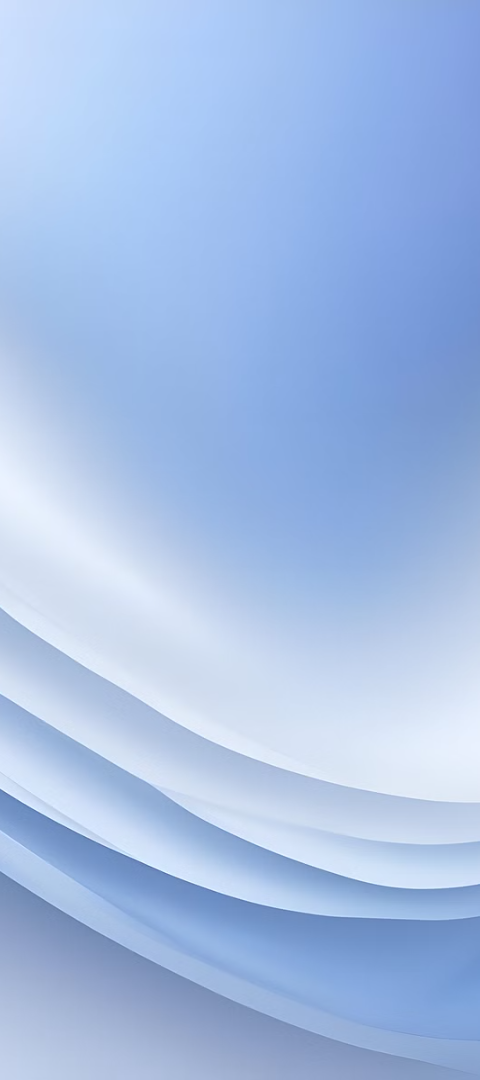 المخبوزات كوجبة فطور مثالية
مغذية
وجبة سريعة
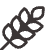 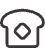 مخبوزات صحية كبداية يوم.
حل مثالي للطلاب المشغولين.
متنوعة
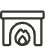 خيارات متعددة تناسب الجميع.
ساعد طلاب الجامعات على بدء يومهم بنشاط وحيوية.
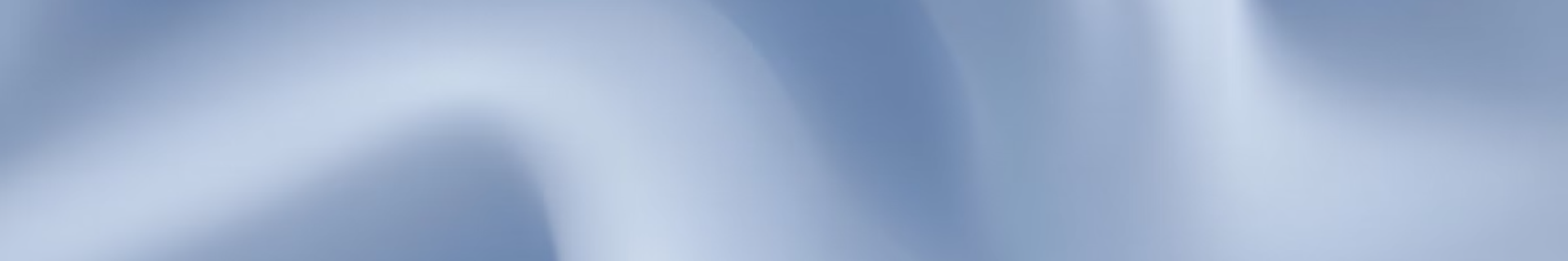 فرص التسويق المباشر
تقديم المنتجات
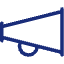 عروض حصرية
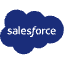 كروت خصم
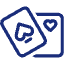 شارك بفعالياتنا القادمة لعرض منتجاتك الجديدة.
وزع كروت خصم لجذب الزوار إلى متجرك.
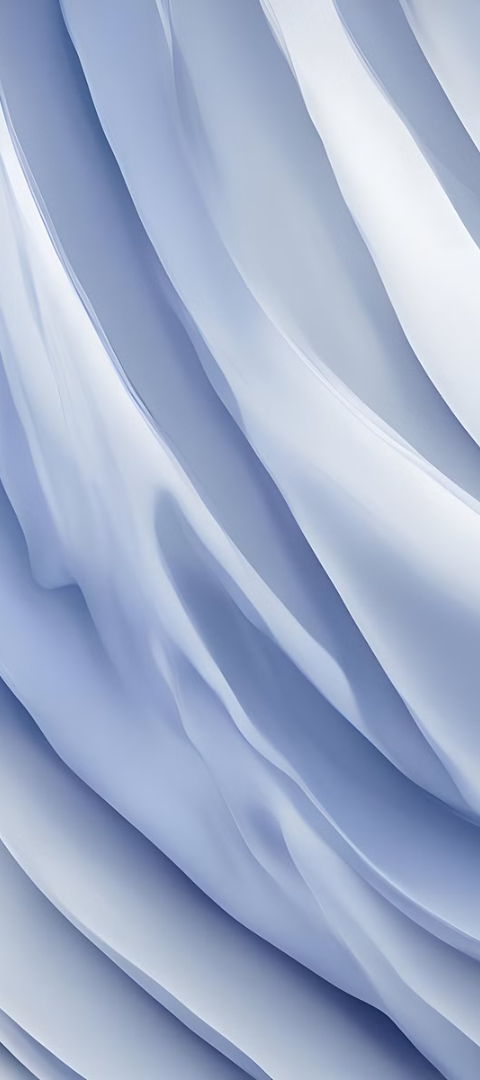 الرعاية المستقبلية لفعاليات الصحة و الغذاء
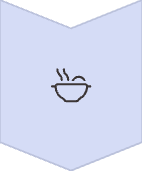 شراكة رسمية
المخبوزات جزء أساسي من فعاليتنا.
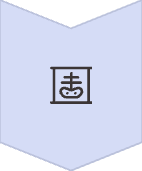 الرعاية الصحية
التركيز على أهمية الغذاء الصحي.
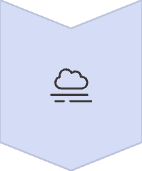 تغطية واسعة
زيادة الوعي بعلامتك التجارية.
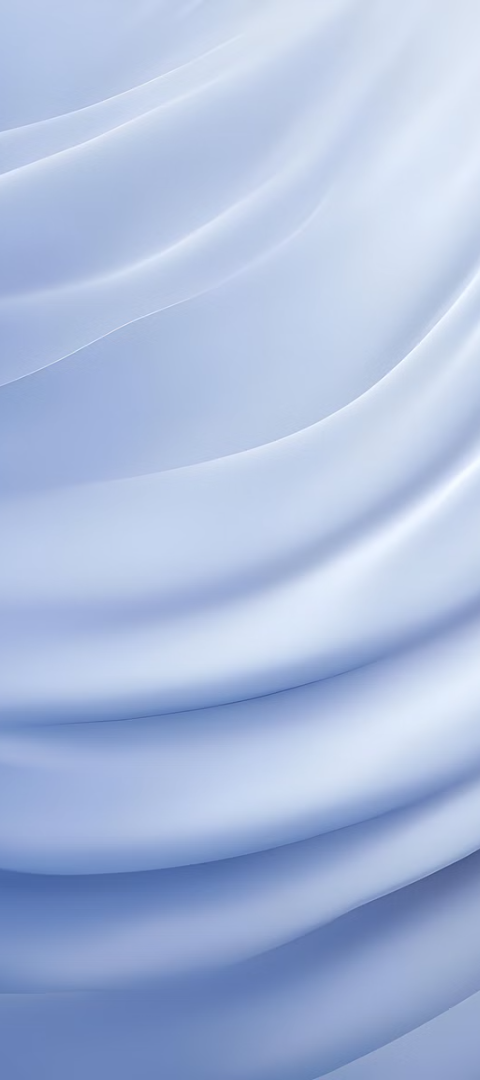 فوائد الشراكة لنا
تعزيز السمعة
راعي جديد
بناء اسم قوي في السوق.
إضافة قيمة لمؤسستنا.
عائد مادي
دعم مالي لأنشطتنا.
بناء شراكة مستدامة
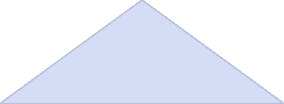 نمو متبادل
1
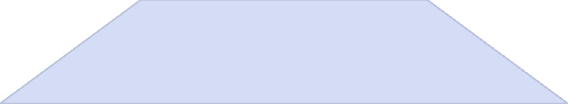 2
تحقيق الأهداف
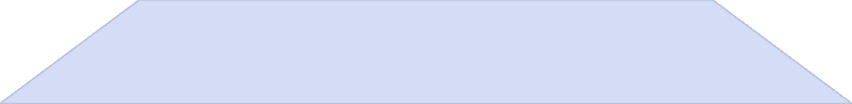 3
قيمة مشتركة
نحن نؤمن بأهمية بناء علاقات طويلة الأمد.
شراكتنا تهدف إلى تحقيق النمو والنجاح المستمر.